Lick Your Last EnvelopeHow DES Can Save You Time and Money While Increasing the Quality of your Mass Mailings and Print Products
Presented by Judy Lorenzo – Operations Manager, Print & Mail Services
Vanessa Simpson – Program Manager, Consolidated Mail Services
Larry Berg – Outreach & Marketing Specialist, Printing & Imaging
Your Strategic Business Partner
We Know Government
We Can Help You Save Time and Money
We Offer a Wide Range of Print and Mail Services
Steps to a Successful Mailing
Important Initiatives for State Agencies
[Speaker Notes: Judy]
Print and Mail Consultation Benefits
Postage Savings for Customers
Competitive Print Prices
Ease of Procurement – Take the guesswork out of solving your print and mail challenges
Sustainability Goals – Our union shops are environmentally friendly
Diversity Goals – Our pre-qualified vendor pool supports local economies
[Speaker Notes: Judy]
We Know Government: Printing
We specialize in: 
High quality full color specialized printing
Full service digital and variable-data printing 
Custom binding and finishing 
Complete fulfillment, storage, distribution, and inventory management services 
Envelope manufacturing and printing 
Integrated and accountable print and mail services
[Speaker Notes: Judy]
Save Time and Money
[Speaker Notes: Larry]
High Speed/High Volume Printers
[Speaker Notes: Larry]
Full Service Digital and Variable
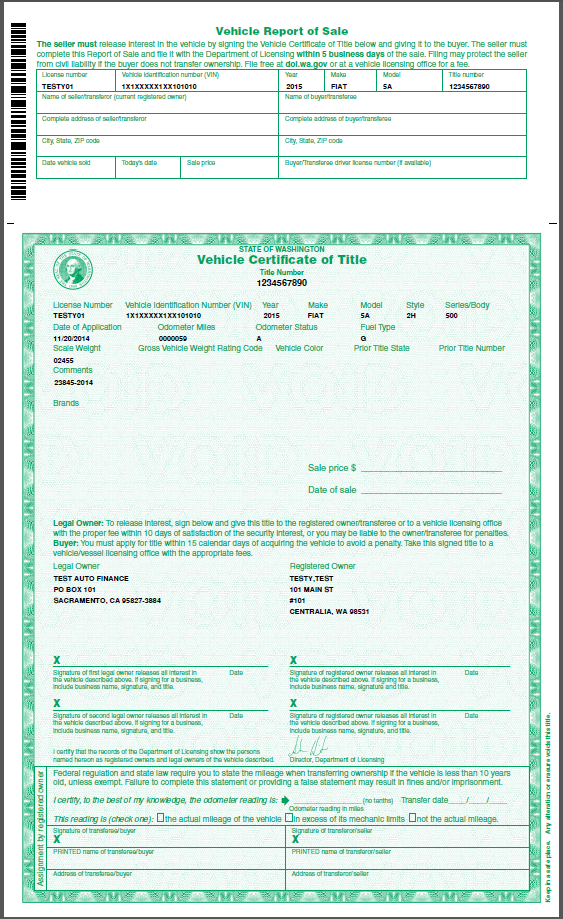 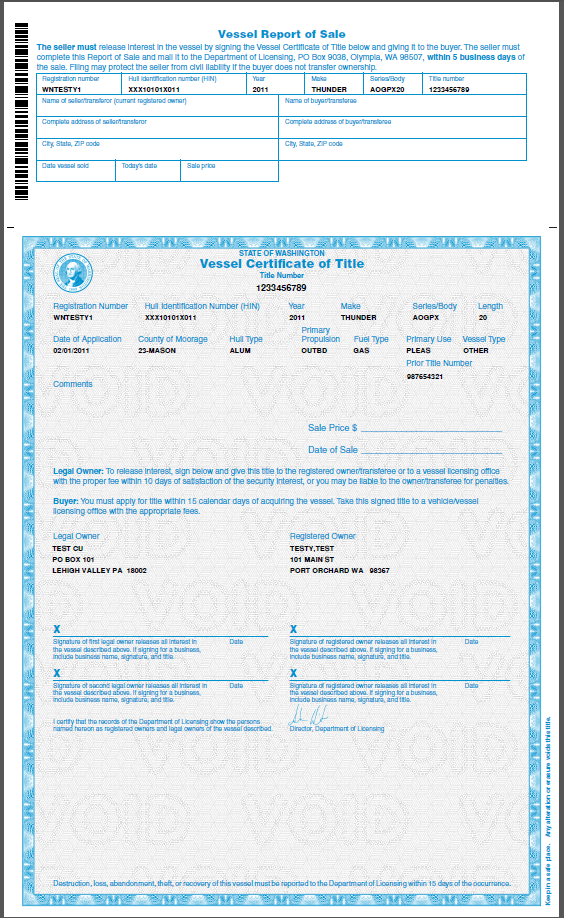 SAMPLE ONLY
[Speaker Notes: Larry]
Quality Full Color Specialized
[Speaker Notes: Larry]
Custom Binding and Finishing
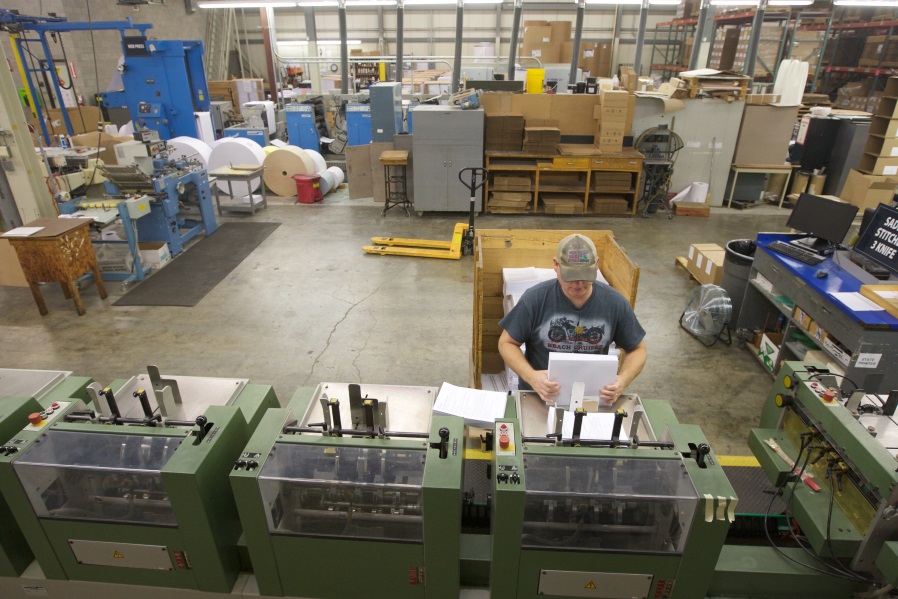 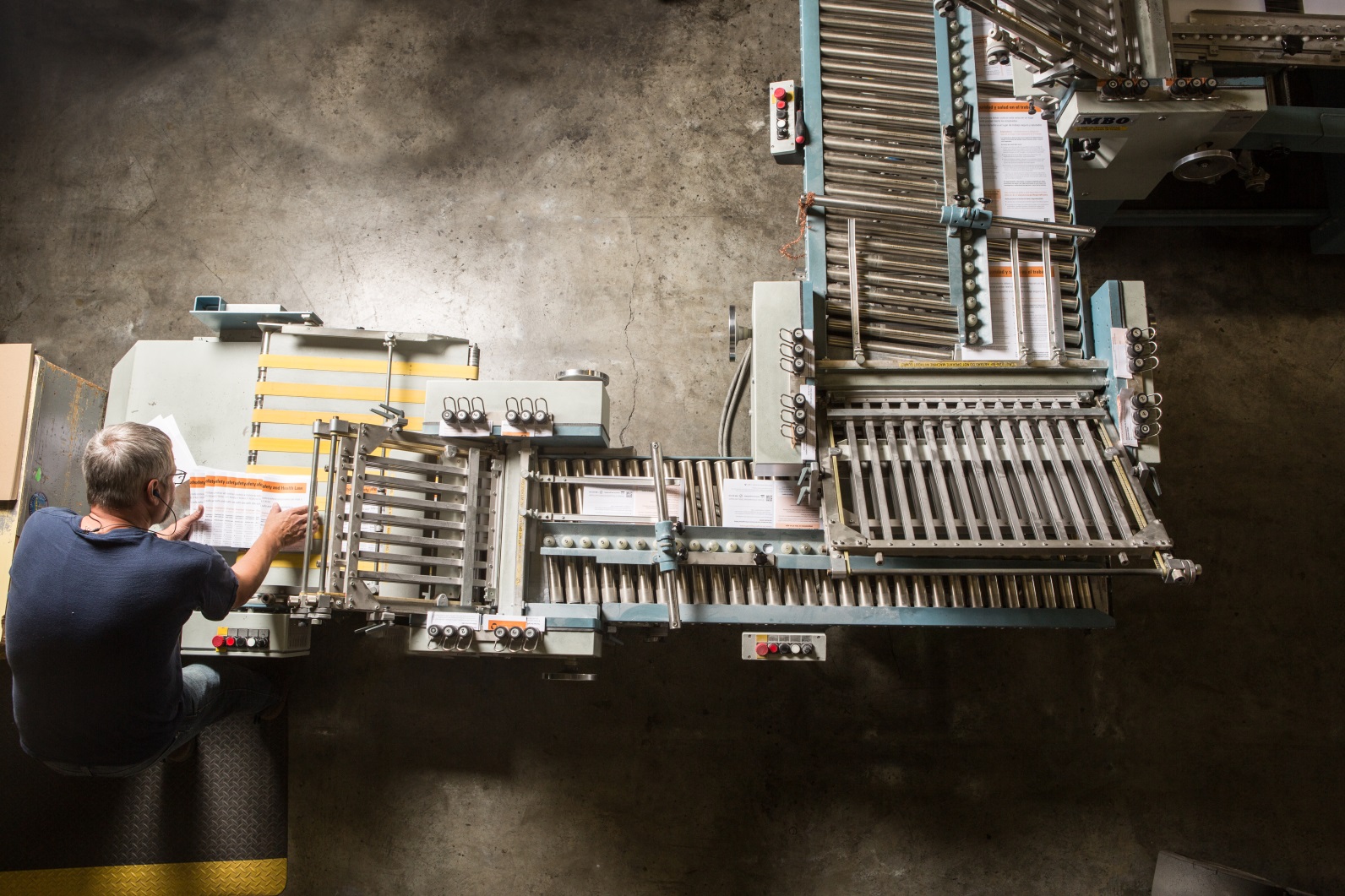 [Speaker Notes: Larry]
Fulfillment and Inventory Management
[Speaker Notes: Larry]
We Know Government: Mailing
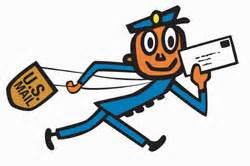 98504
[Speaker Notes: Vanessa]
Your Mail Team = Dependability
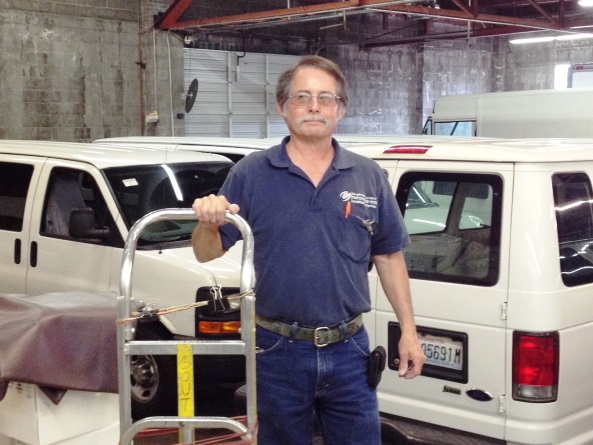 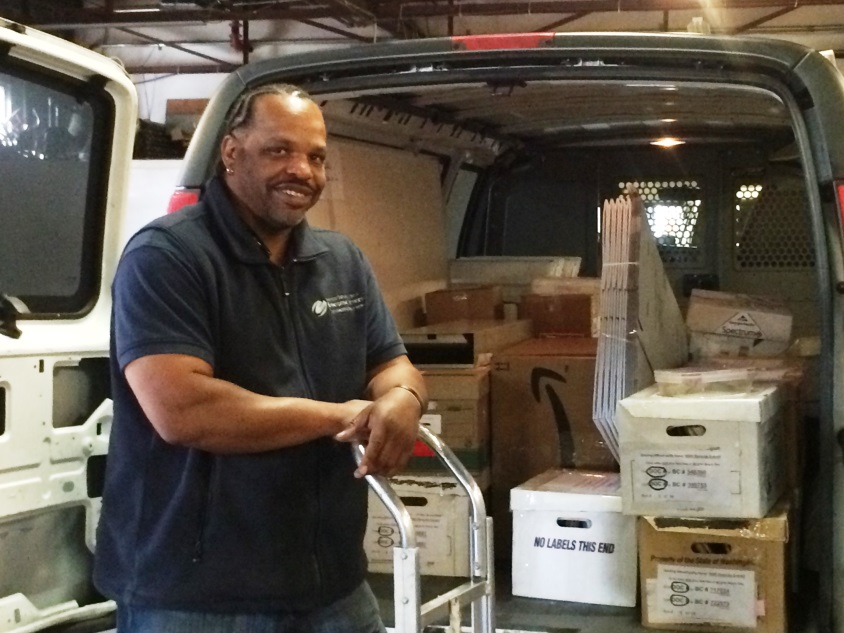 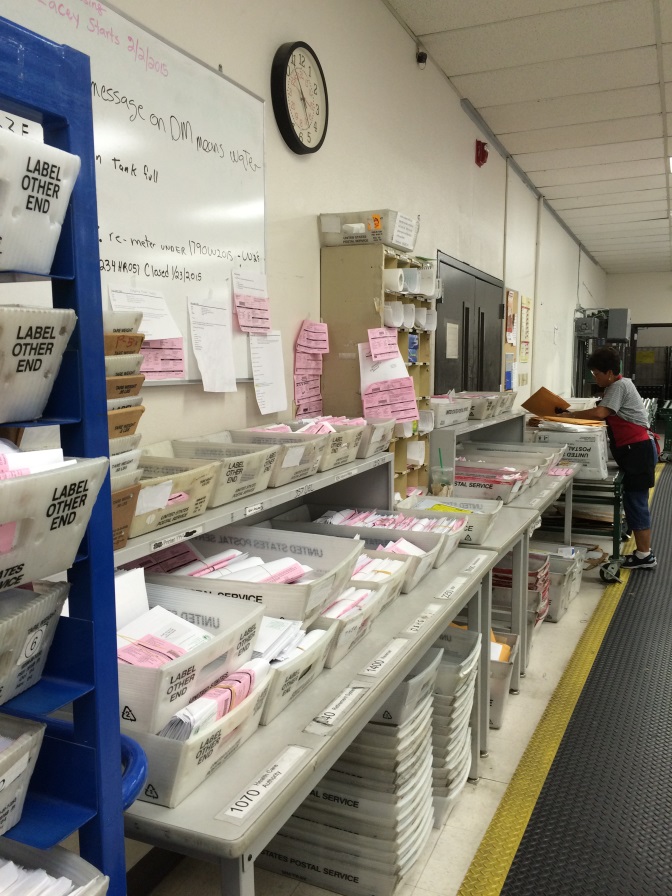 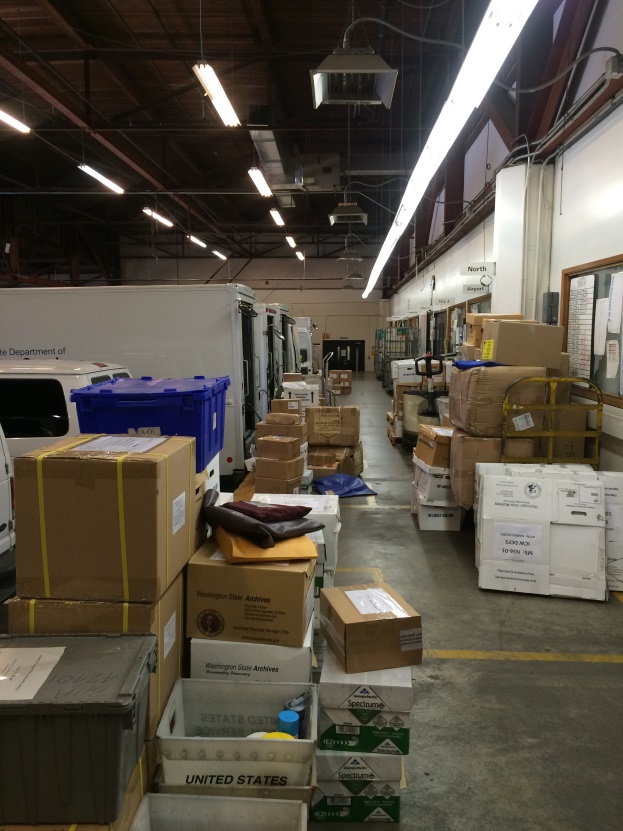 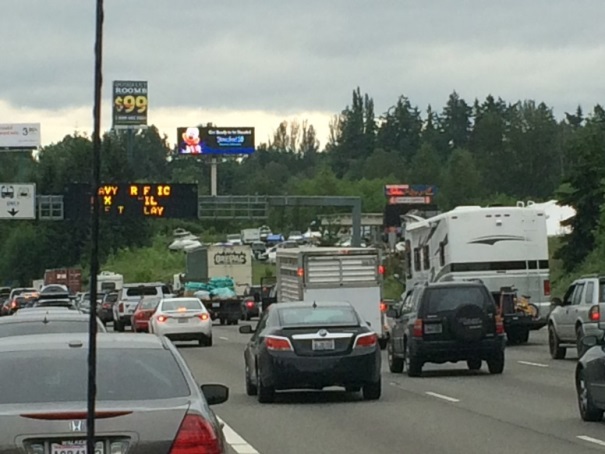 [Speaker Notes: Vanessa]
Metering and Small Packages
[Speaker Notes: Vanessa]
High Speed Intelligent Inserting
[Speaker Notes: Vanessa]
Print Re-engineering = Integrity
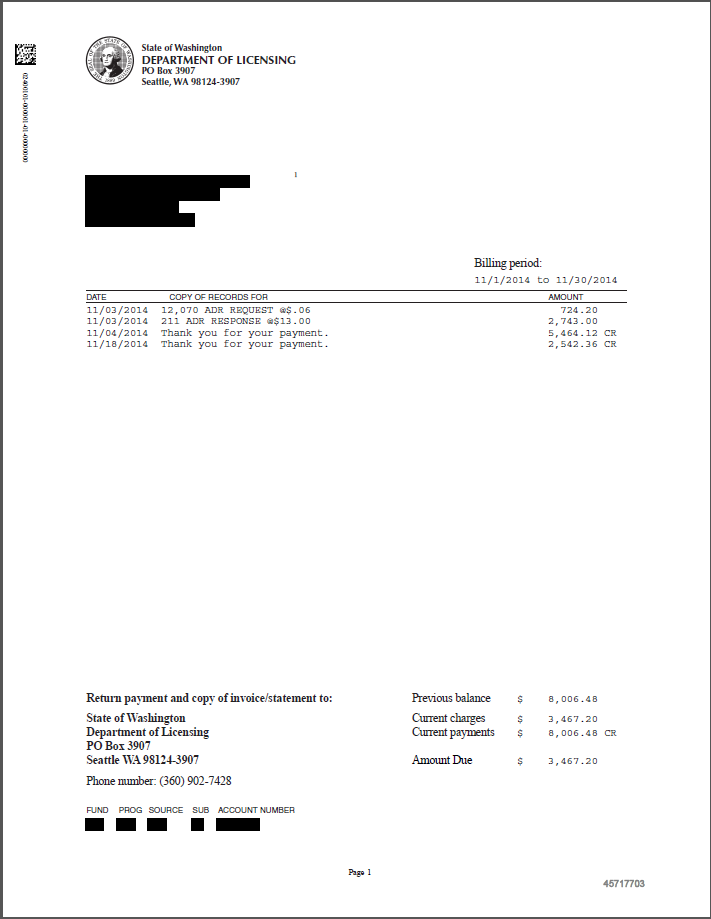 Before
After
[Speaker Notes: Vanessa]
Zip Code Sorting = Postage Savings
[Speaker Notes: Vanessa]
Steps to a Successful Mailing
Plan
Consultation
What is the goal and desired outcome?
Taking the concept and making it functional and valuable within budget
Create
Determine project components
Print – Design, paper stock, envelope, postage type
Data – Both personalized and mailing data
Modify
Flexibility with continued consultative services
Changes in design and proofing stages to meet desired outcomes
[Speaker Notes: Larry – Plan, Create, Modify]
Steps to a Successful Mailing
Print
To print or not to print? Or rather, should I print on my own equipment or send to DES, the state’s print and mail service provider? 
Insert
What are the consequences of someone not getting their mail? Or getting someone else’s mail?
Deliver
How much did I spend on postage this past year?
[Speaker Notes: Vanessa – Print, Insert, Deliver]
Enhancements to Online Ordering
We are doing outreach to our customers
Improvements planned for the MyPrint digital storefront system will streamline your experience when ordering:
Print
Mail
Fulfillment Products and Services
Share your ideas with us today.
[Speaker Notes: Larry]
Print Management
There are new requirements for managing print operations that apply to all state agencies. 
DES is here to help you understand what is required.
Who leads print management in your agency?
Join the Print Management Strategies Team and fill your toolbox with ideas.
[Speaker Notes: Judy]
Recap
Strategic Business Partner
Savings	
Sustainability
Diversity	
Let us do the work for you
[Speaker Notes: Judy]
Questions
[Speaker Notes: Kari]
Thank you!
Feel free to contact us
www.DES.WA.GOV/PrintingMail

Judy LorenzoOperations Manager, Print and Mail Services 
    judy.lorenzo@des.wa.gov  |  360-664-4330
Vanessa SimpsonProgram Manager, Consolidated Mail Services vanessa.simpson@des.wa.gov  |  360-586-0022
Larry Berg
   Outreach & Marketing Specialist, Printing and Imaging    larry.berg@des.wa.gov  |  360-664-4357
[Speaker Notes: Judy]